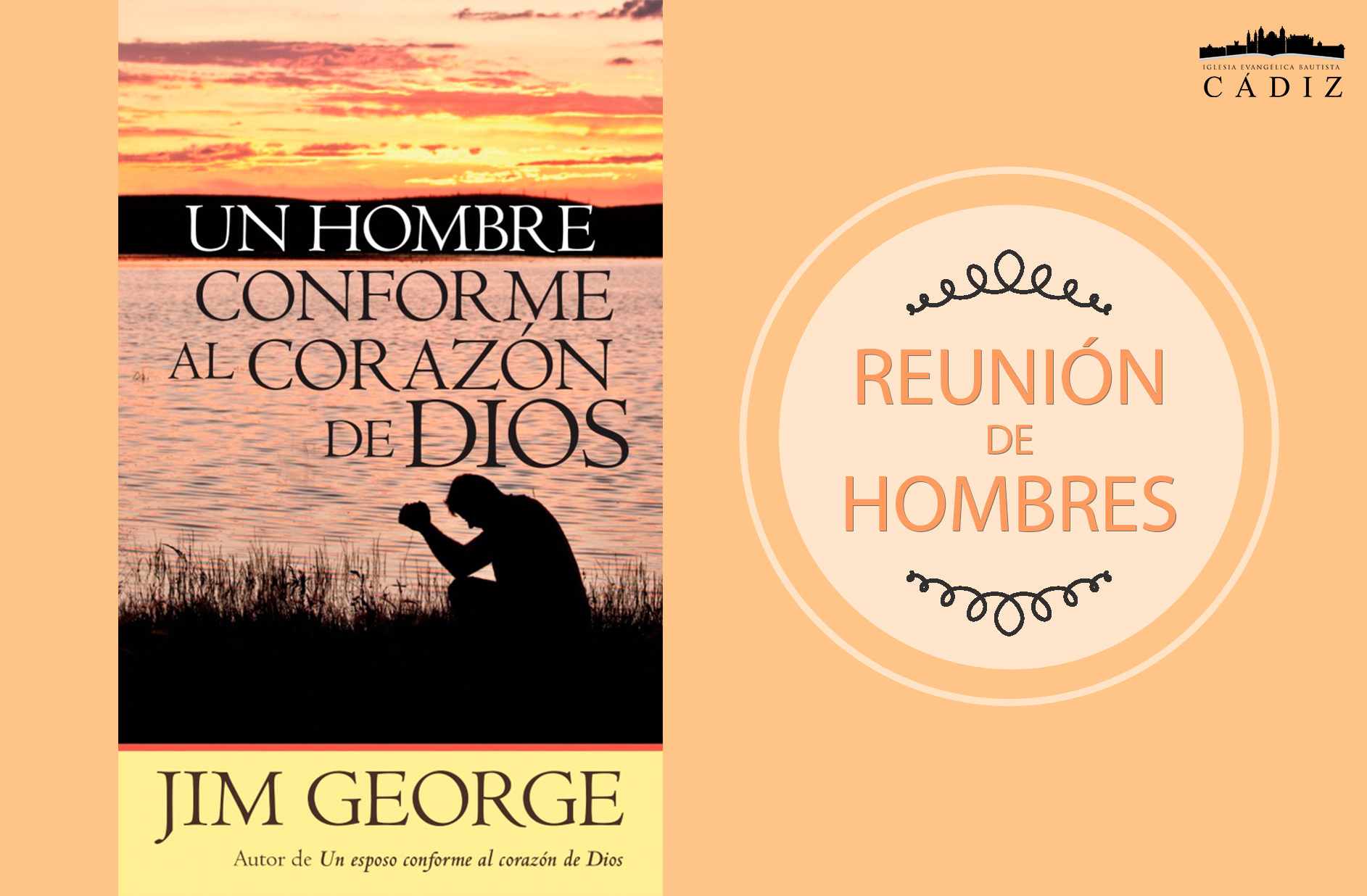 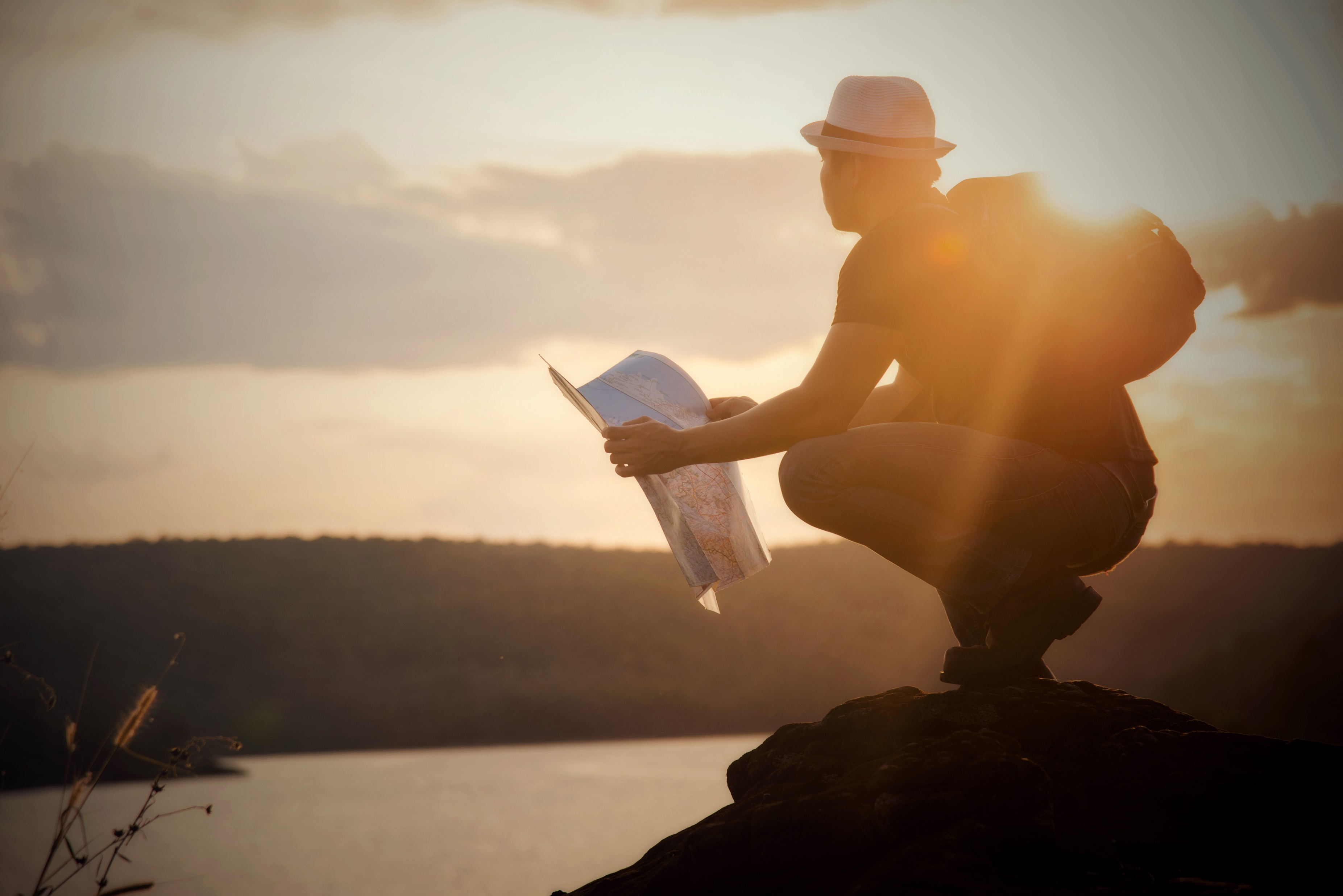 SEGUNDA PARTE
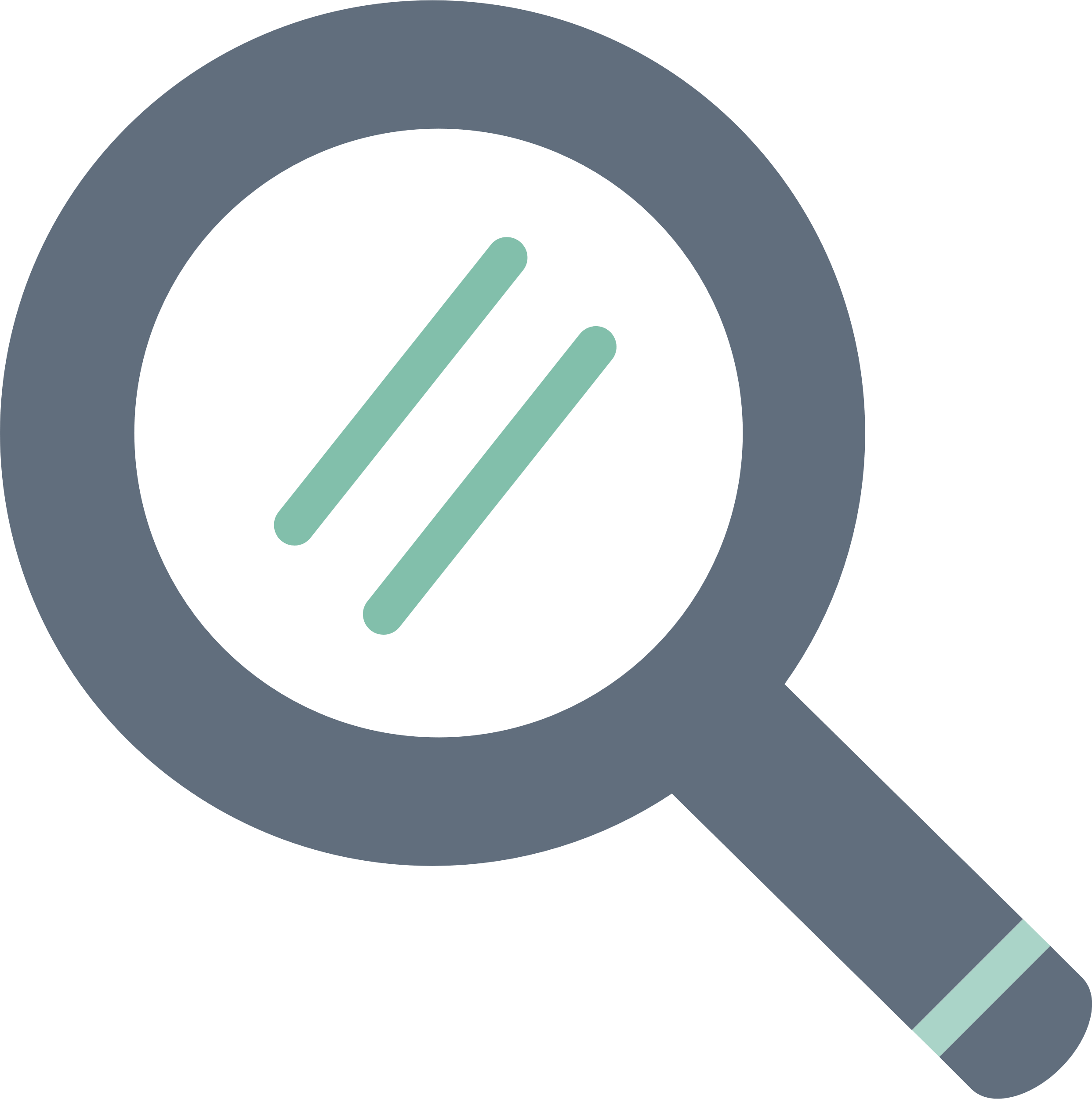 EN BUSCA DE LAS PRIORIDADES DE DIOS
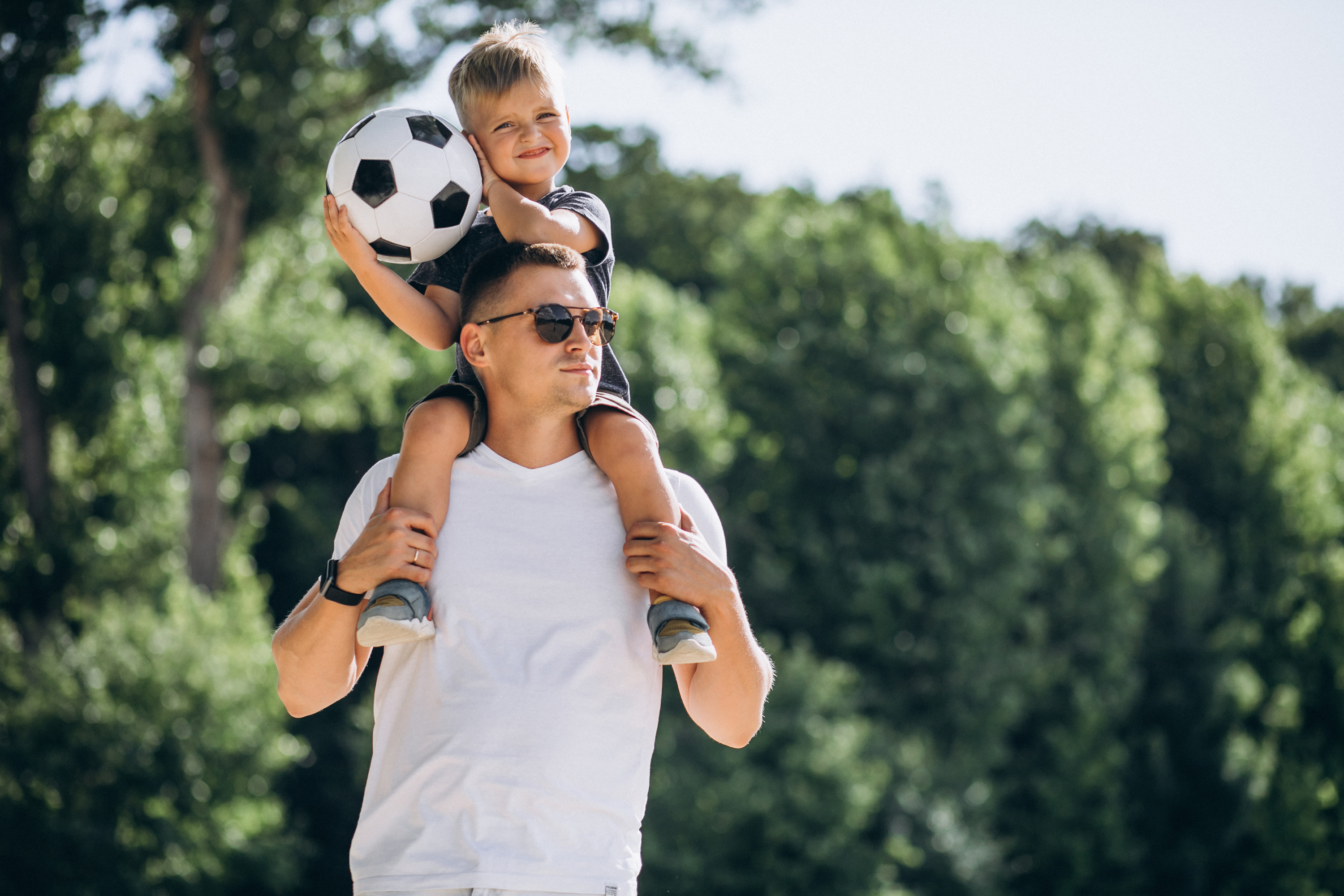 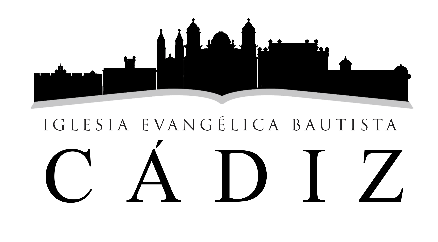 UN CORAZÓN 
que ama 
a sus hijos
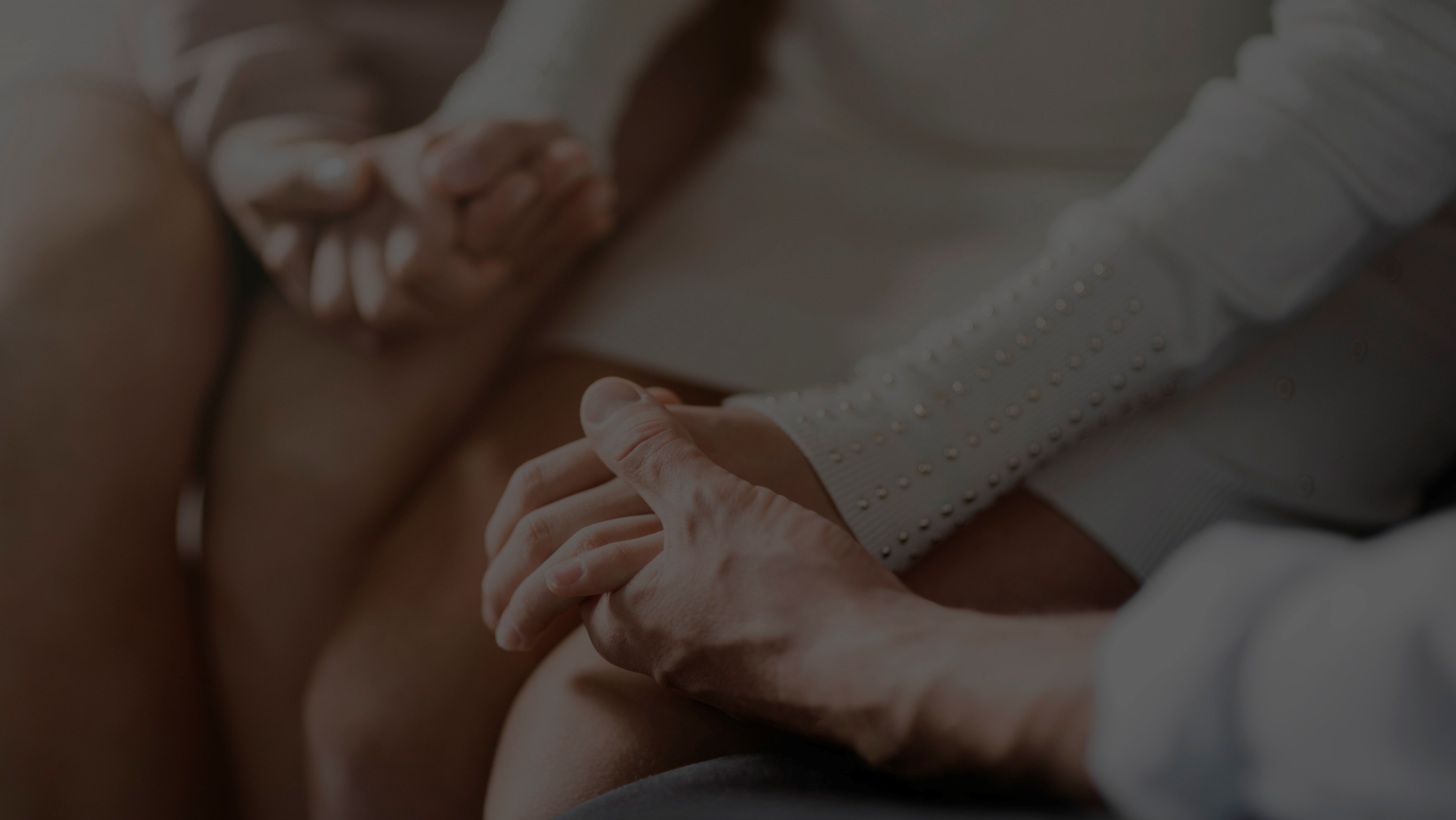 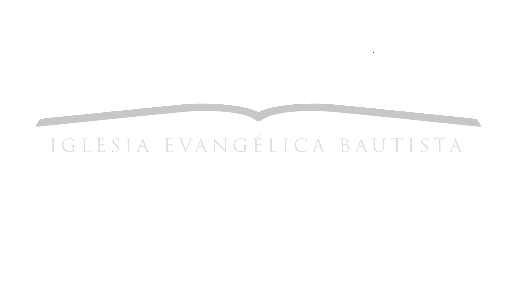 ¡Cómo esté tu corazón, así estará tu familia!
Si tu corazón no está bien, ningún sistema de crianza, reglas o técnicas funcionará. 
 (Jim George)
El hierro con hierro se afila; 
y el hombre en contacto con su prójimo
Proverbios 27:17
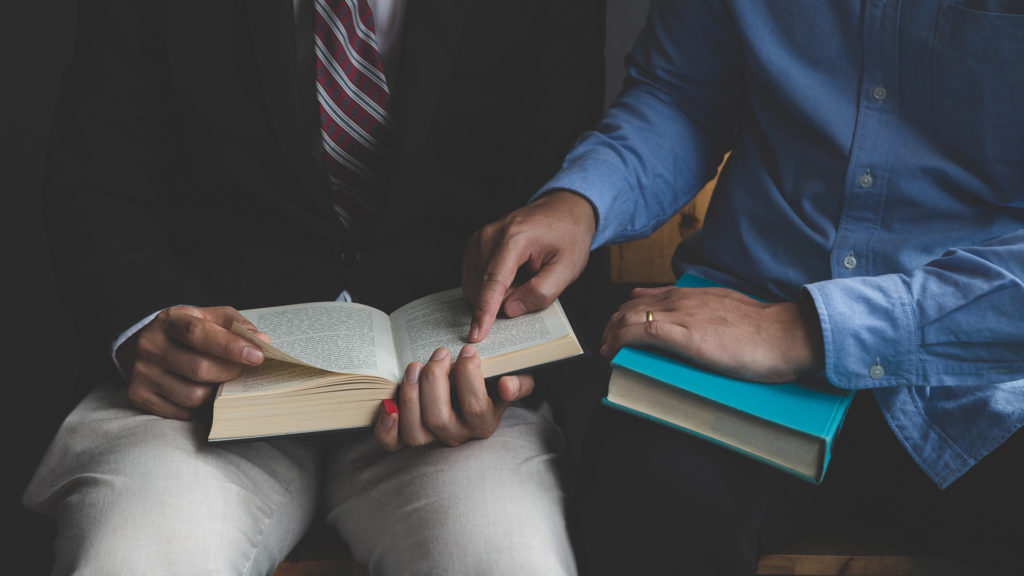 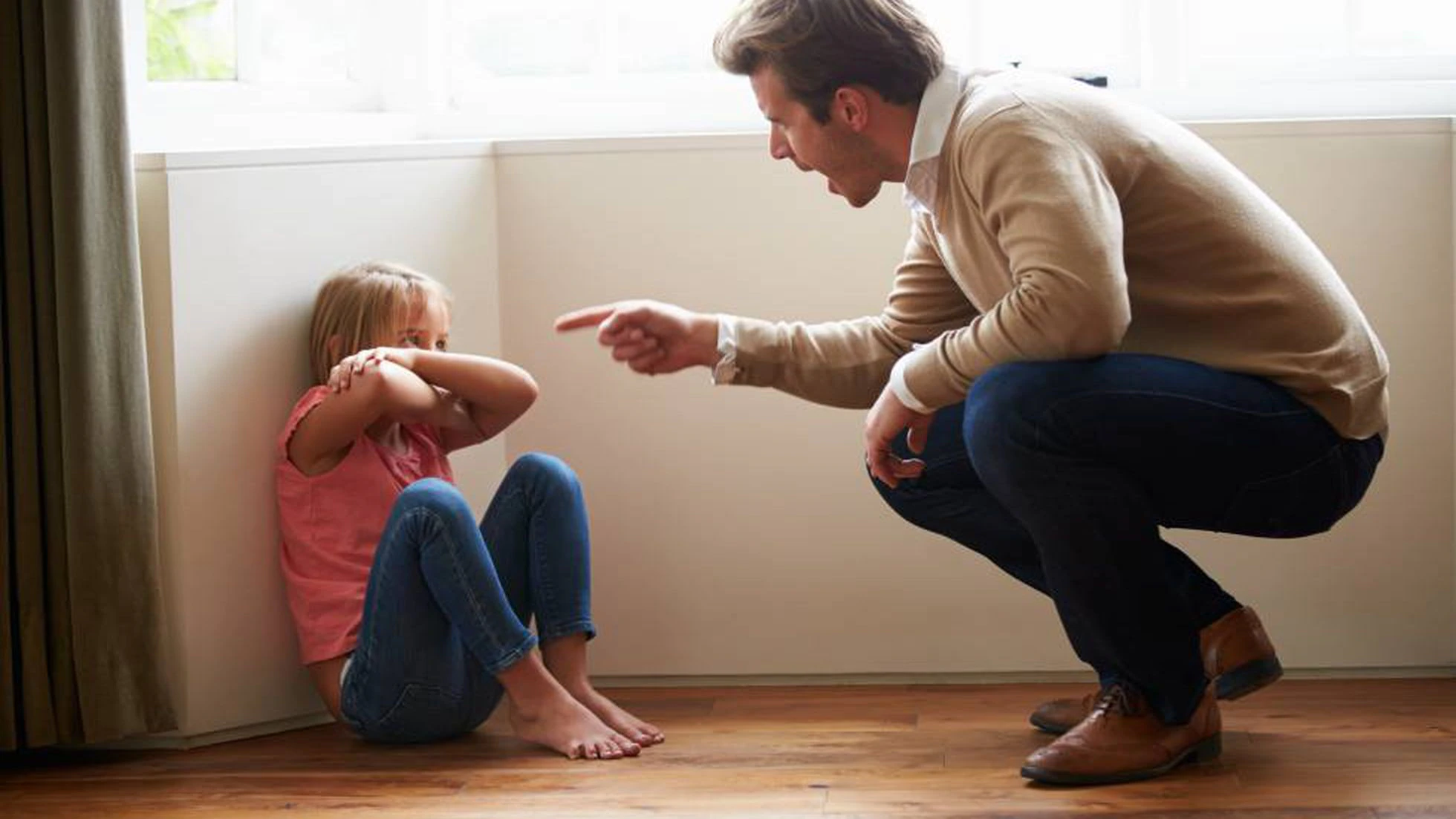 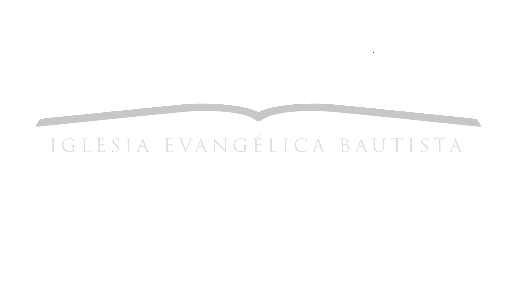 Padres, no provoquéis a ira a vuestros hijos, 
sino criadlos en disciplina y amonestación del Señor 
Efesios 6:4
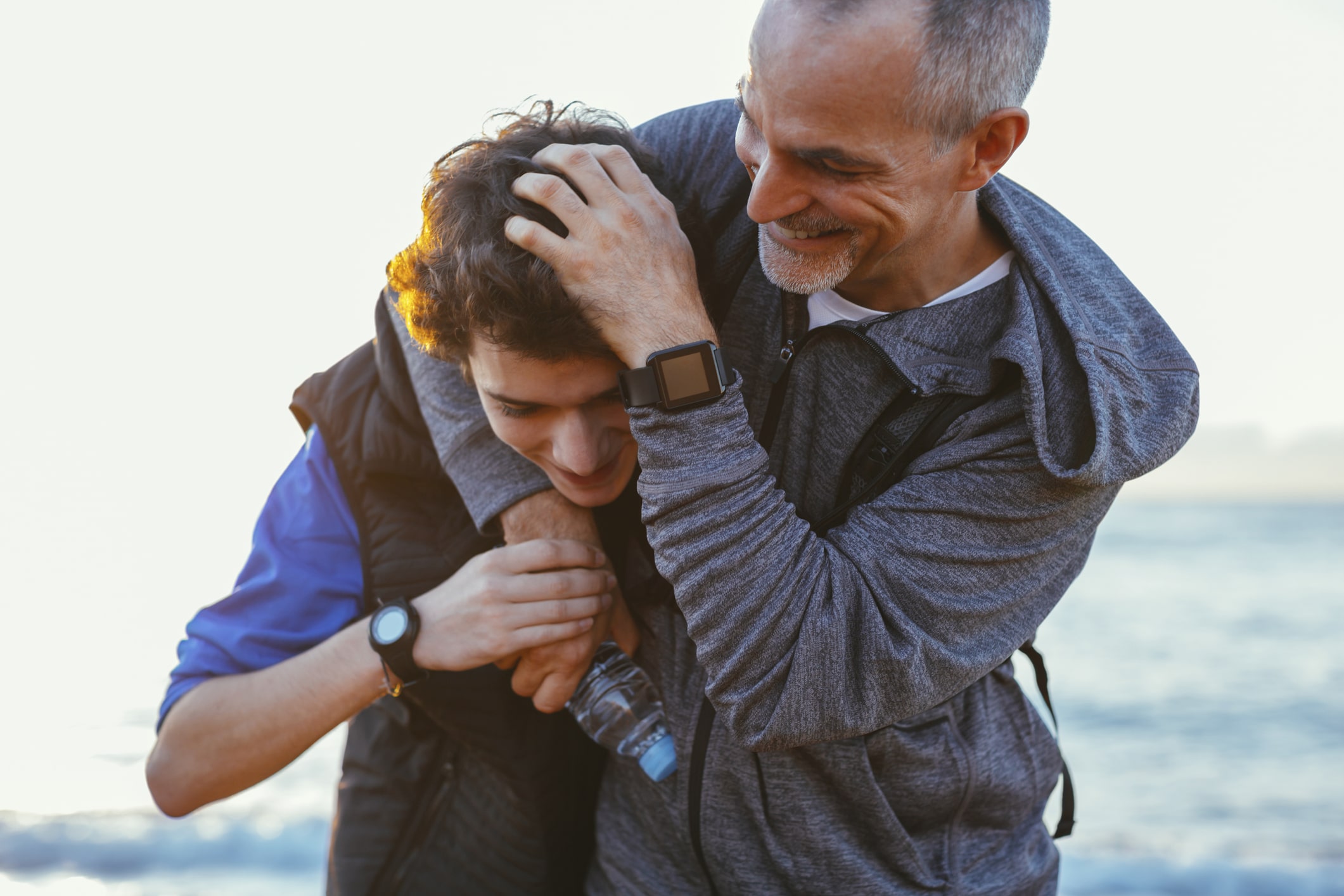 - Cosas POSITIVAS de tu padre. 
- Cosas NEGATIVAS de tu padre. 
- ¿Cómo crees que ha afectado tu padre en tu vida o personalidad?
«Sin una comprensión bíblica de las prioridades establecidas por Dios, podríamos estar en cualquier parte, menos en la compañía de nuestros hijos»
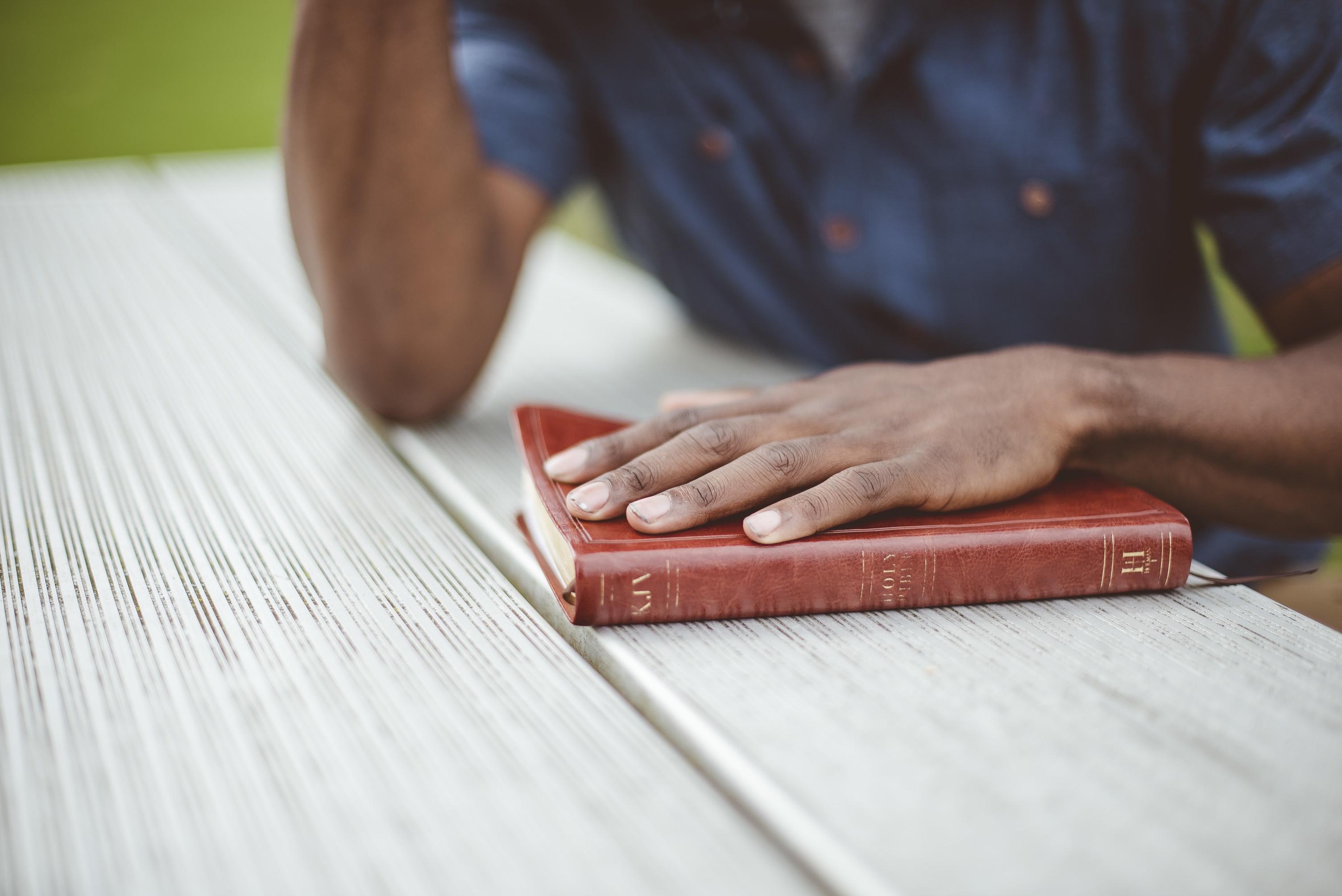 DIOS
FAMILIA
IGLESIA
TRABAJO
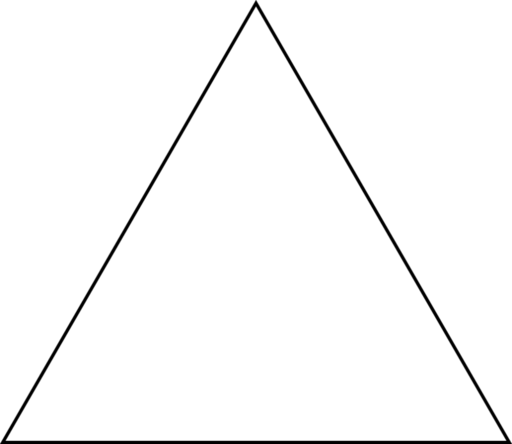 TRABAJO
IGLESIA
FAMILIA
DIOS
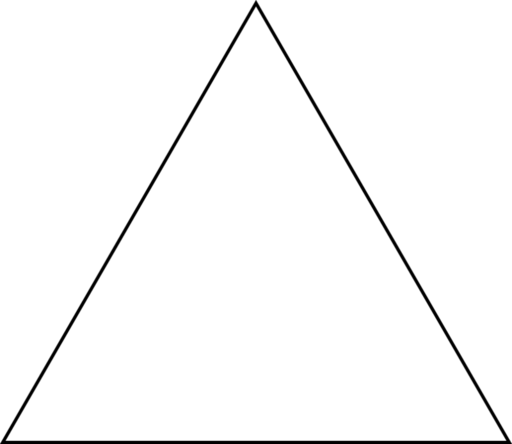 DIOS
IGLESIA
TRABAJO
FAMILIA
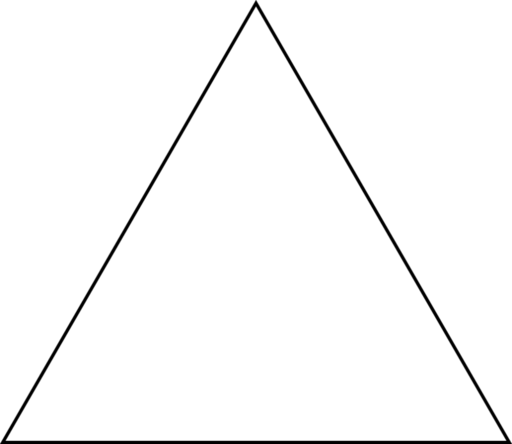 TRABAJO
FAMILIA
IGLESIA
DIOS
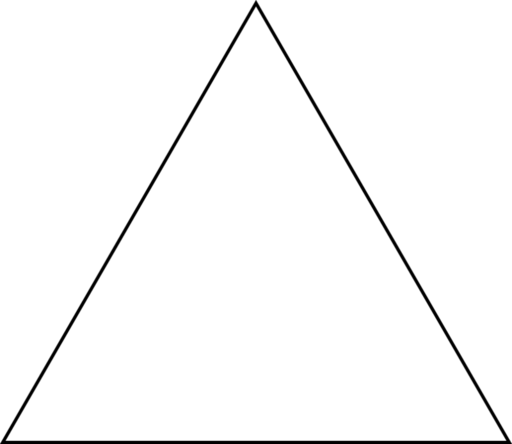 TRABAJO
DIOS
IGLESIA
FAMILIA
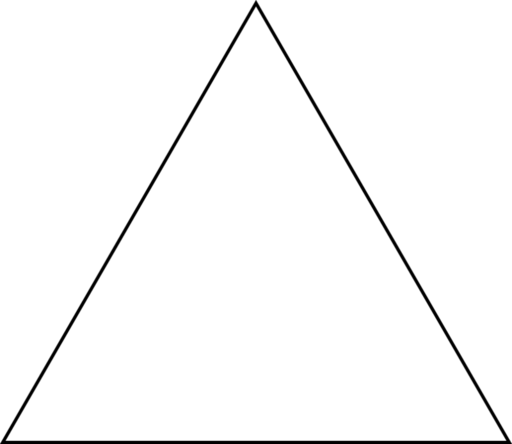 IGLESIA
TRABAJO
DIOS
FAMILIA
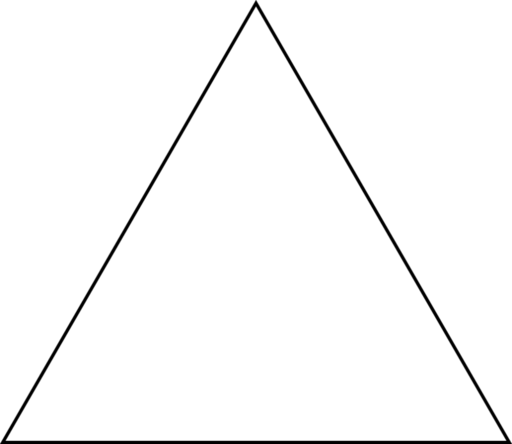 DIOS
FAMILIA
IGLESIA
TRABAJO
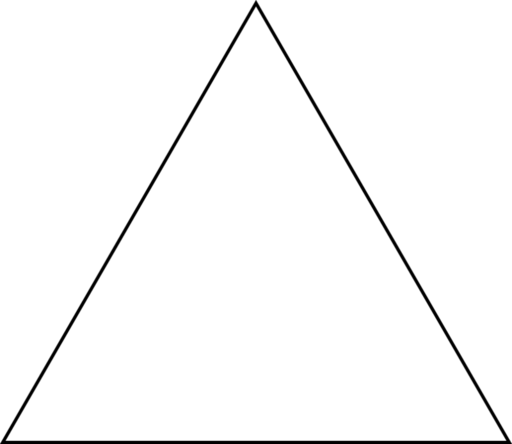 REALIZA 
TU 
TRIANGULO
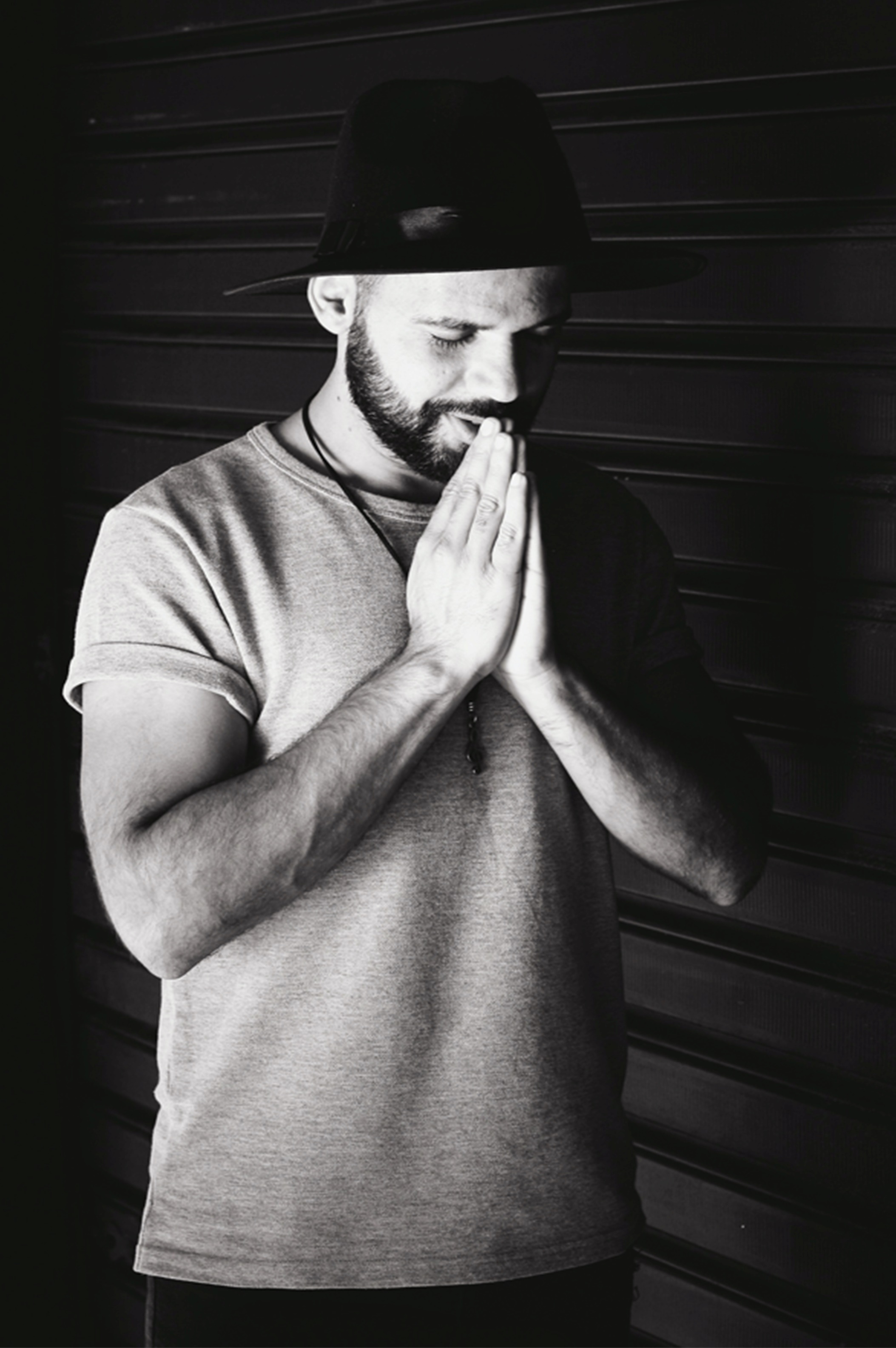 Un hombre conforme 
al corazón de Dios 
es un hombre que pone primero y sobre todo
 a Dios.
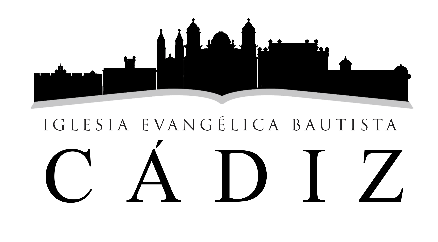 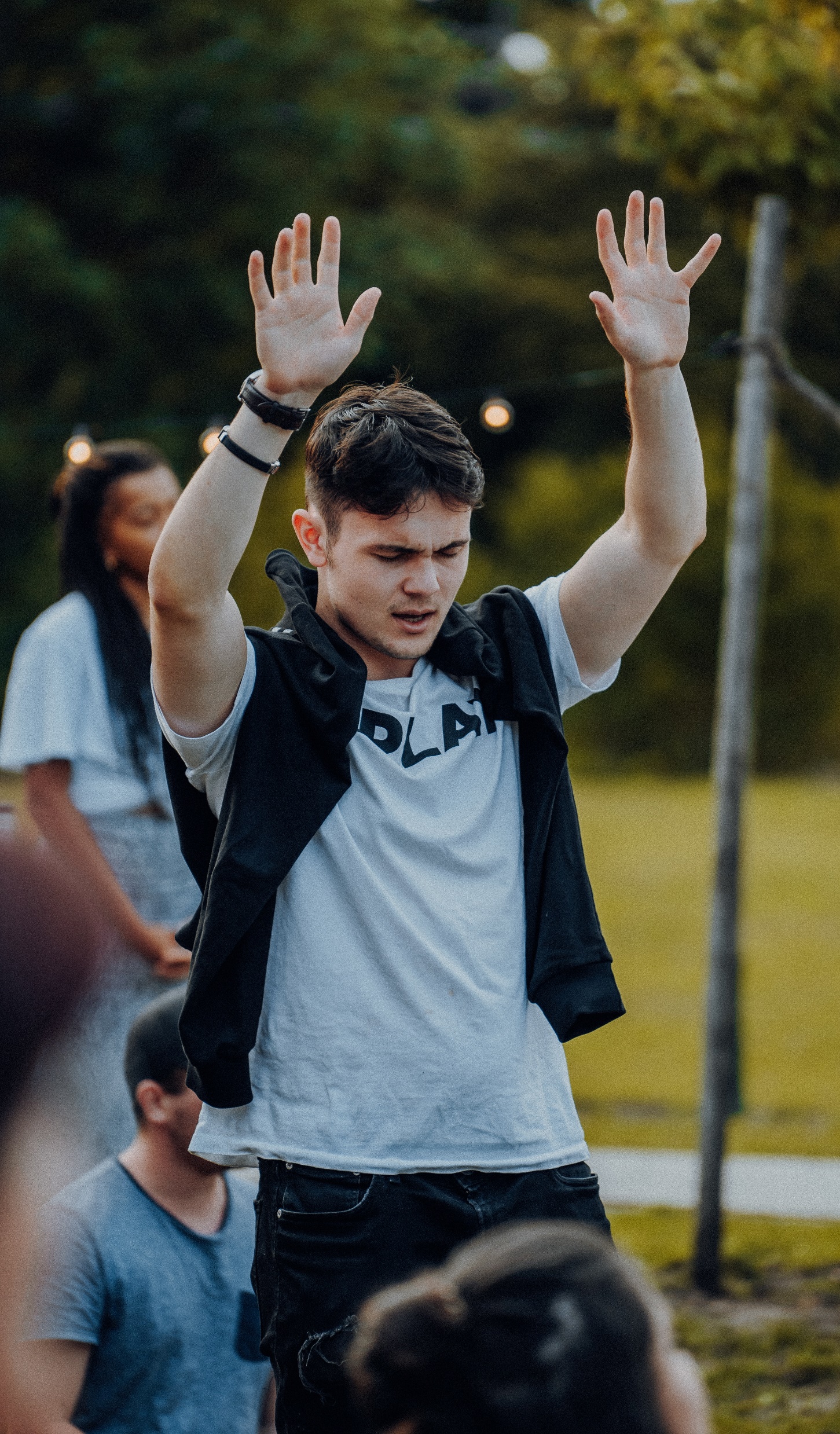 Mt. 22:37-39 
Amarás al Señor 
tu Dios con 
TODO tu corazón, 
y con TODA tu alma, 
y con TODA tu mente.
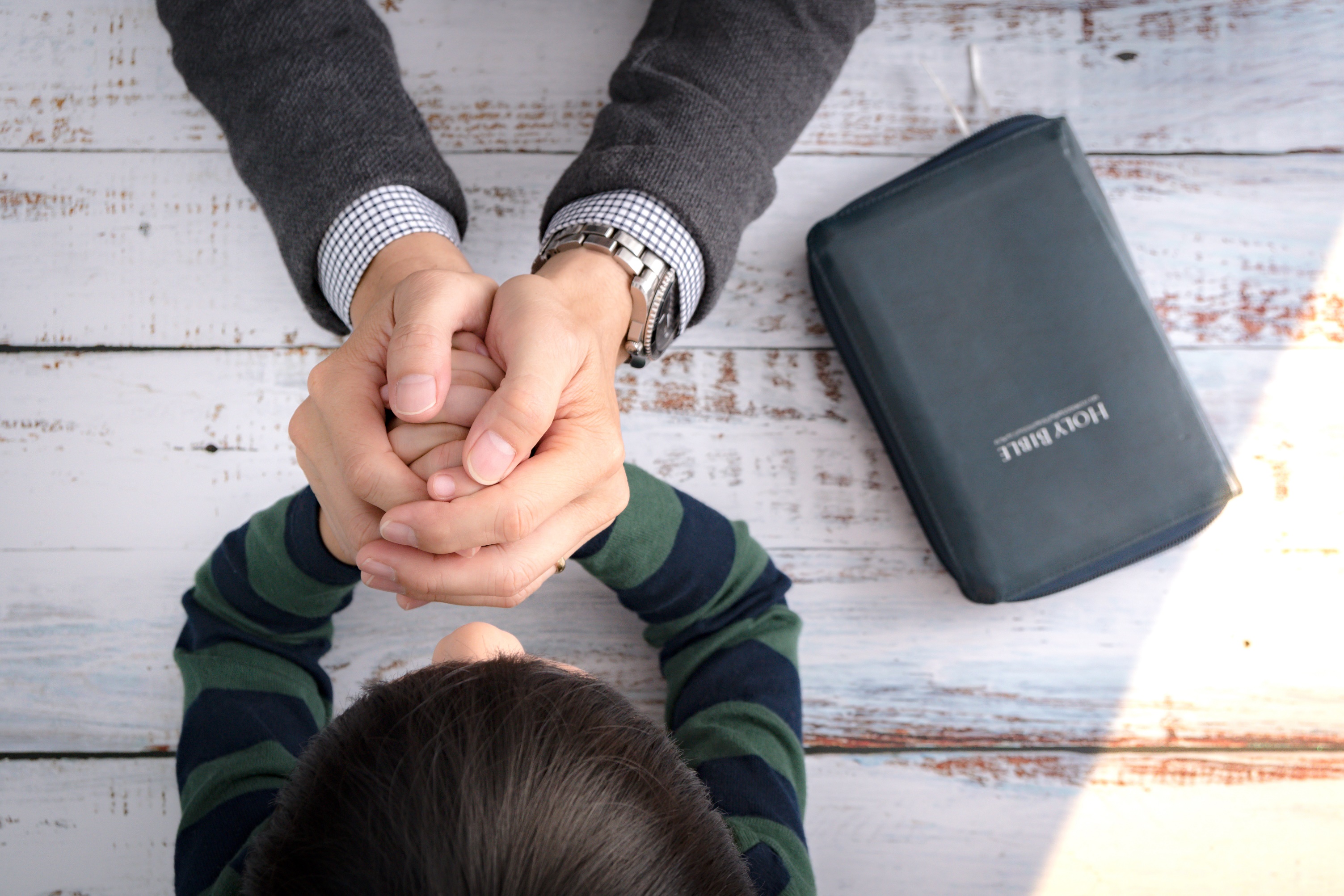 «Dios nos ha dado en la Biblia instrucciones específicas sobre nuestras funciones y responsabilidades como esposos y padres. Ef. 5 y 6»
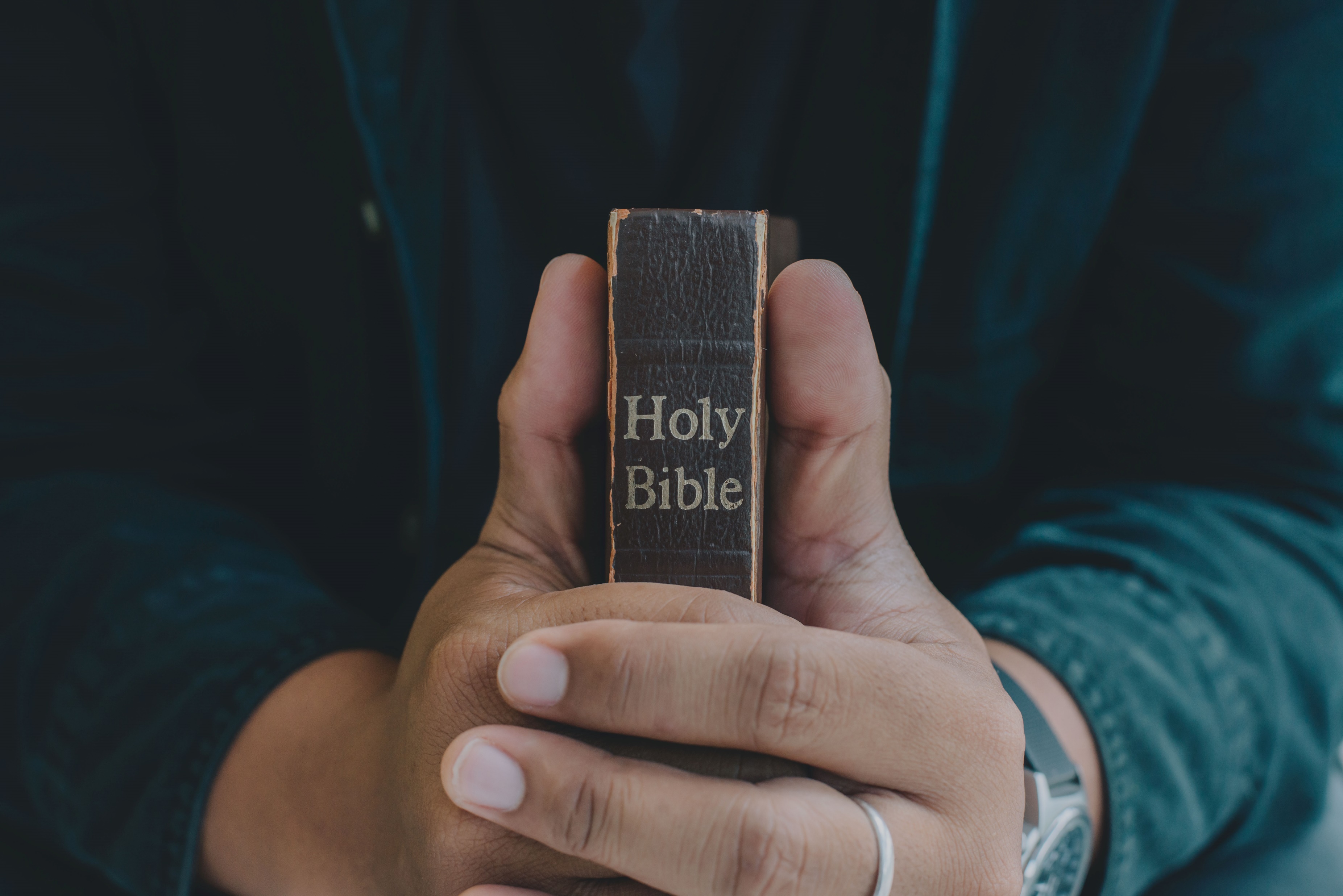 Lo que creemos 
y la obediencia 
a la Palabra de Dios afectará cómo vivimos nuestra vida.
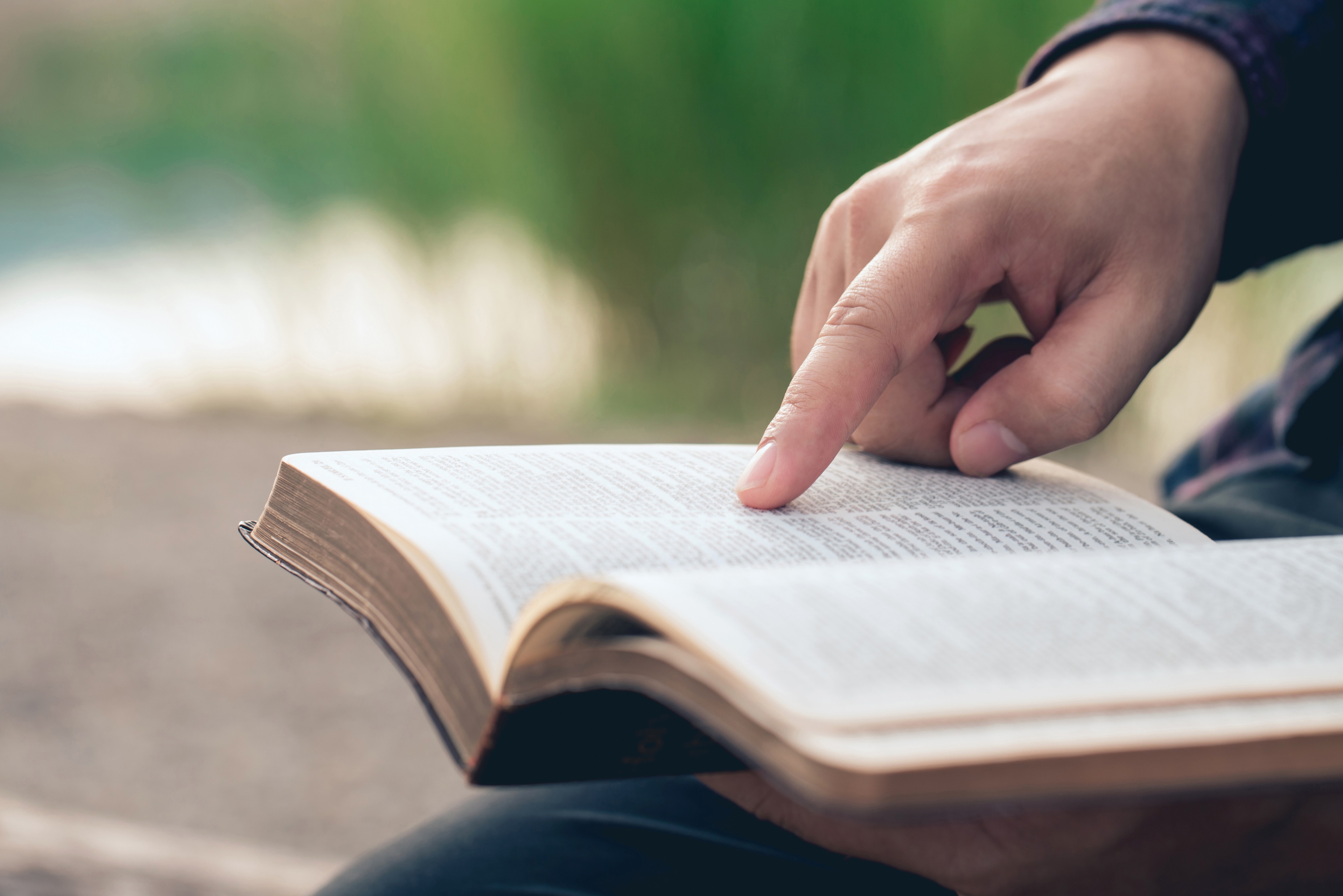 El corazón 
es el lugar donde nuestra vida decide su camino.
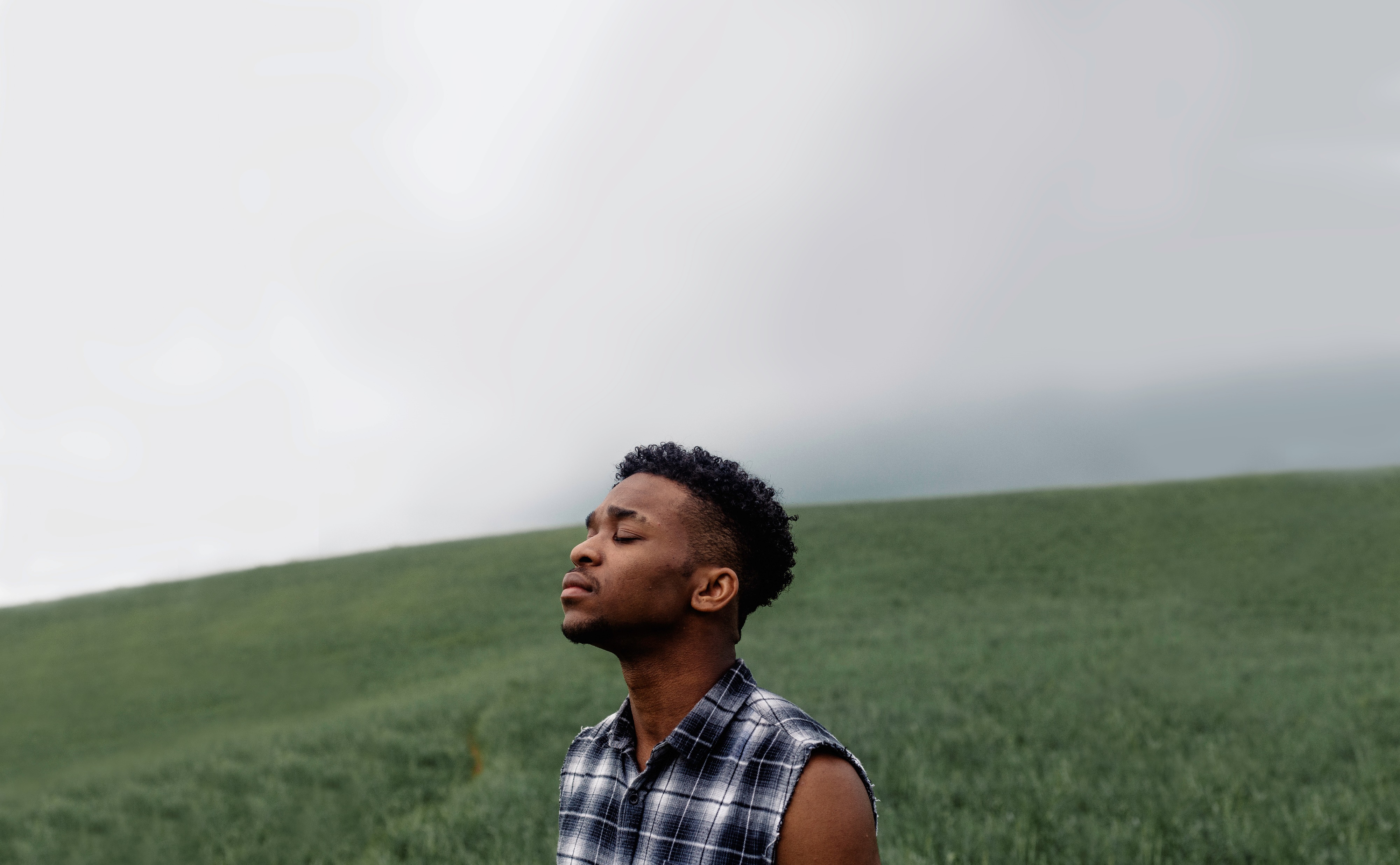 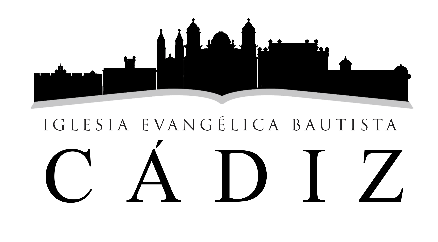 Lc. 6:45 El hombre bueno, del buen tesoro de su corazón saca lo bueno; 
y el hombre malo, 
del mal tesoro de su corazón saca 
lo malo; porque 
de la abundancia 
del corazón habla la boca.
“La paternidad tiene que ver con pastorear el corazón. Debes aprender a avanzar desde el comportamiento externo que se puede ver y palpar, hasta el interior impalpable del corazón interesándose por sus sentimientos. En otras palabras, debe aprender a comprometerse con ellos y no solo a criticarlos. 

Ayudarles a descubrir las maneras como 
ellos están tratando de calmar la sed de 
sus almas con aquello que no lo sacia. 
Ayudarles a descubrir con claridad la cruz
de Cristo.  (Tedd Tripp)
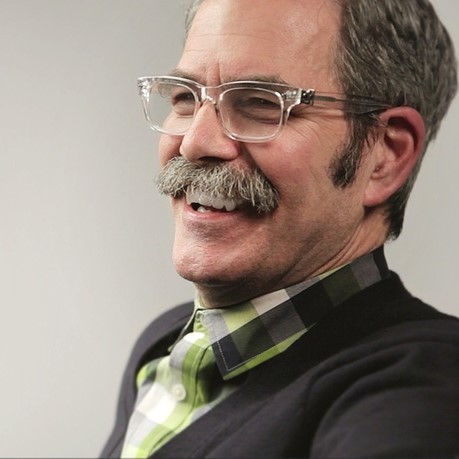 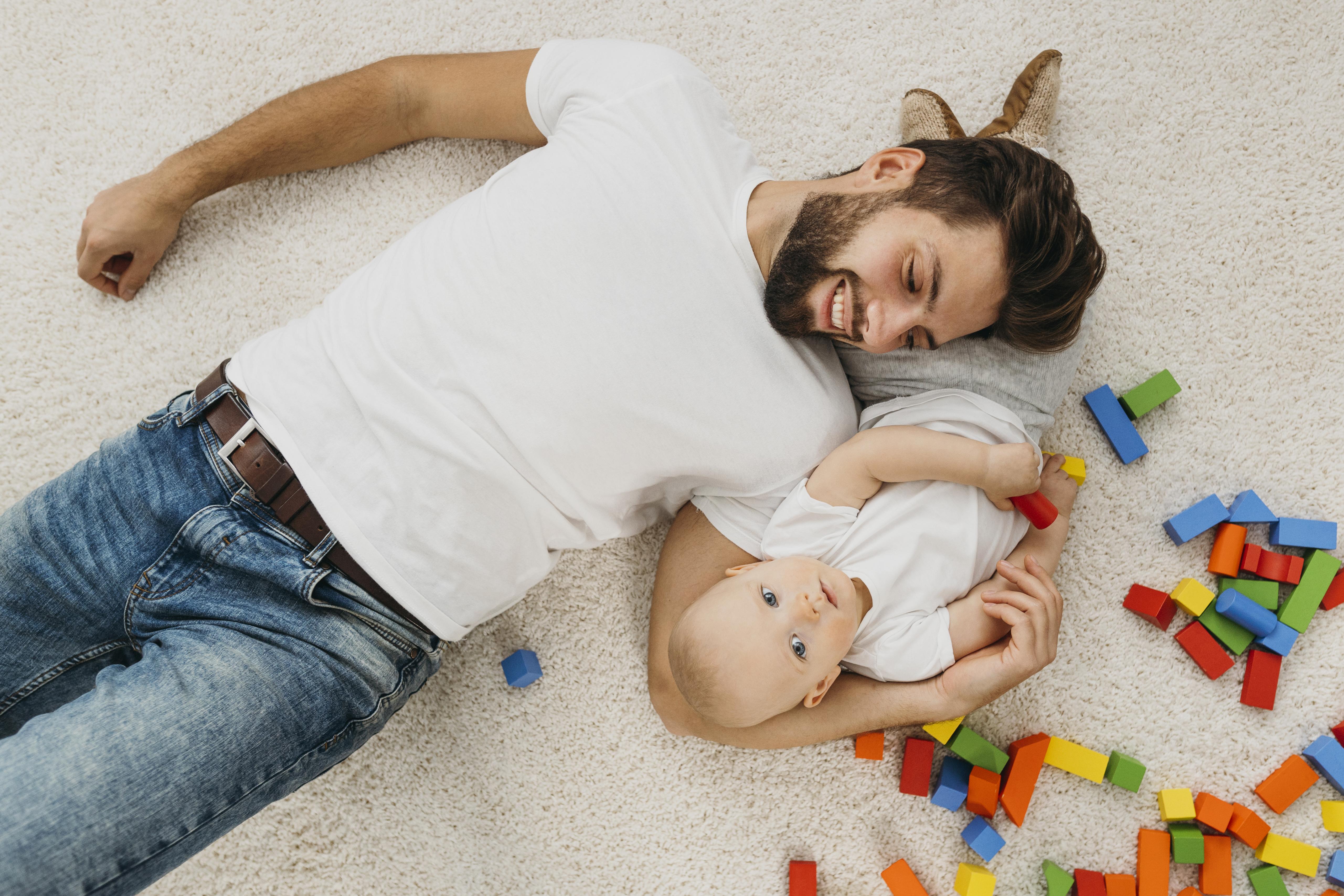 LA TAREA FUNDAMENTAL DE LOS PADRES ES PASTOREAR 
EL CORAZÓN DE SUS HIJOS
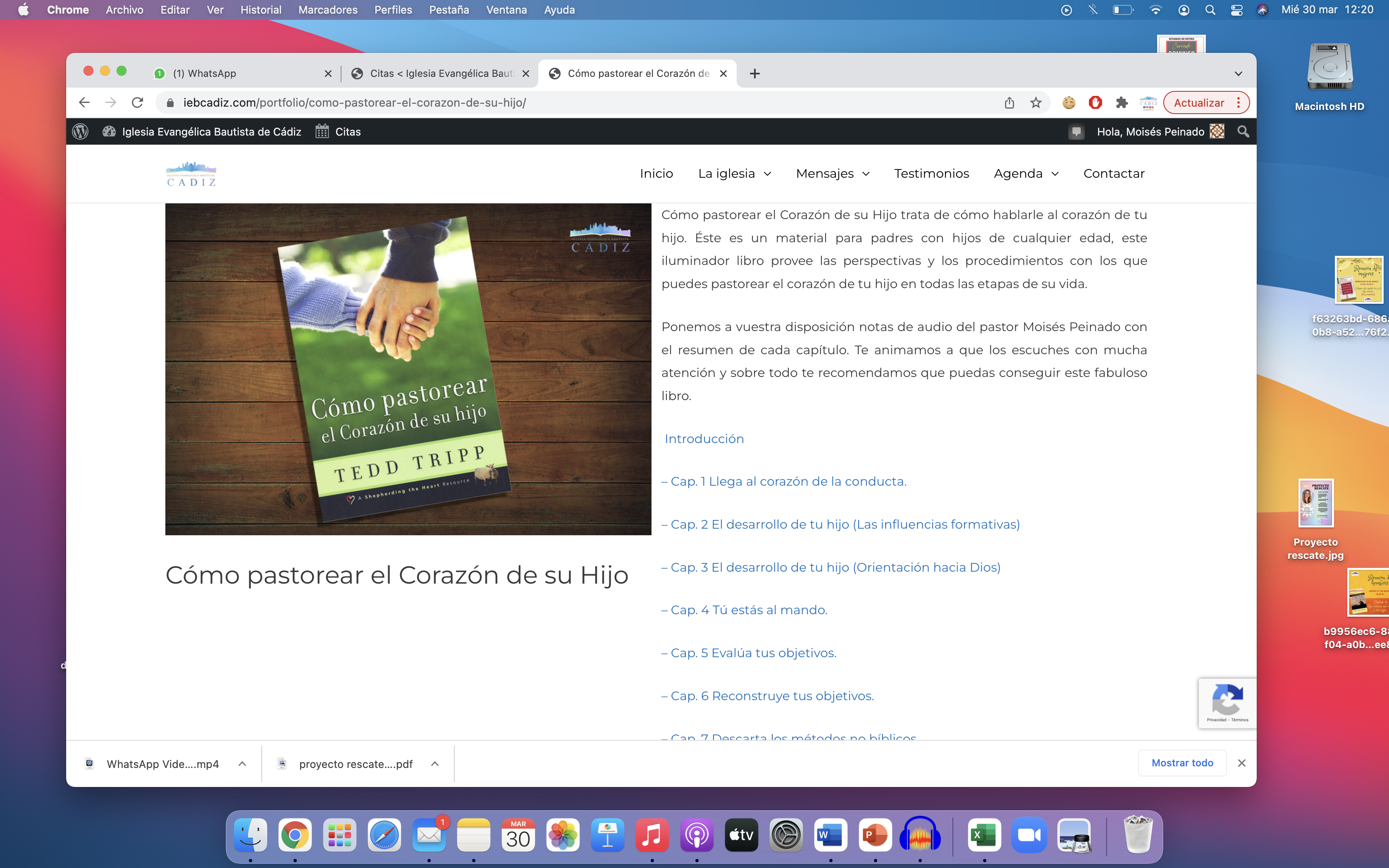 Dt. 6:5 Y amarás a Jehová tu Dios de todo tu corazón, y de toda tu alma, 
y con todas tus fuerzas. 
Dt. 6:6 Y estas palabras que yo te mando hoy, estarán sobre tu corazón; 
Dt. 6:7 y las repetirás a tus hijos, 
y hablarás de ellas estando en tu casa, 
y andando por el camino, y al acostarte, 
y cuando te levantes.
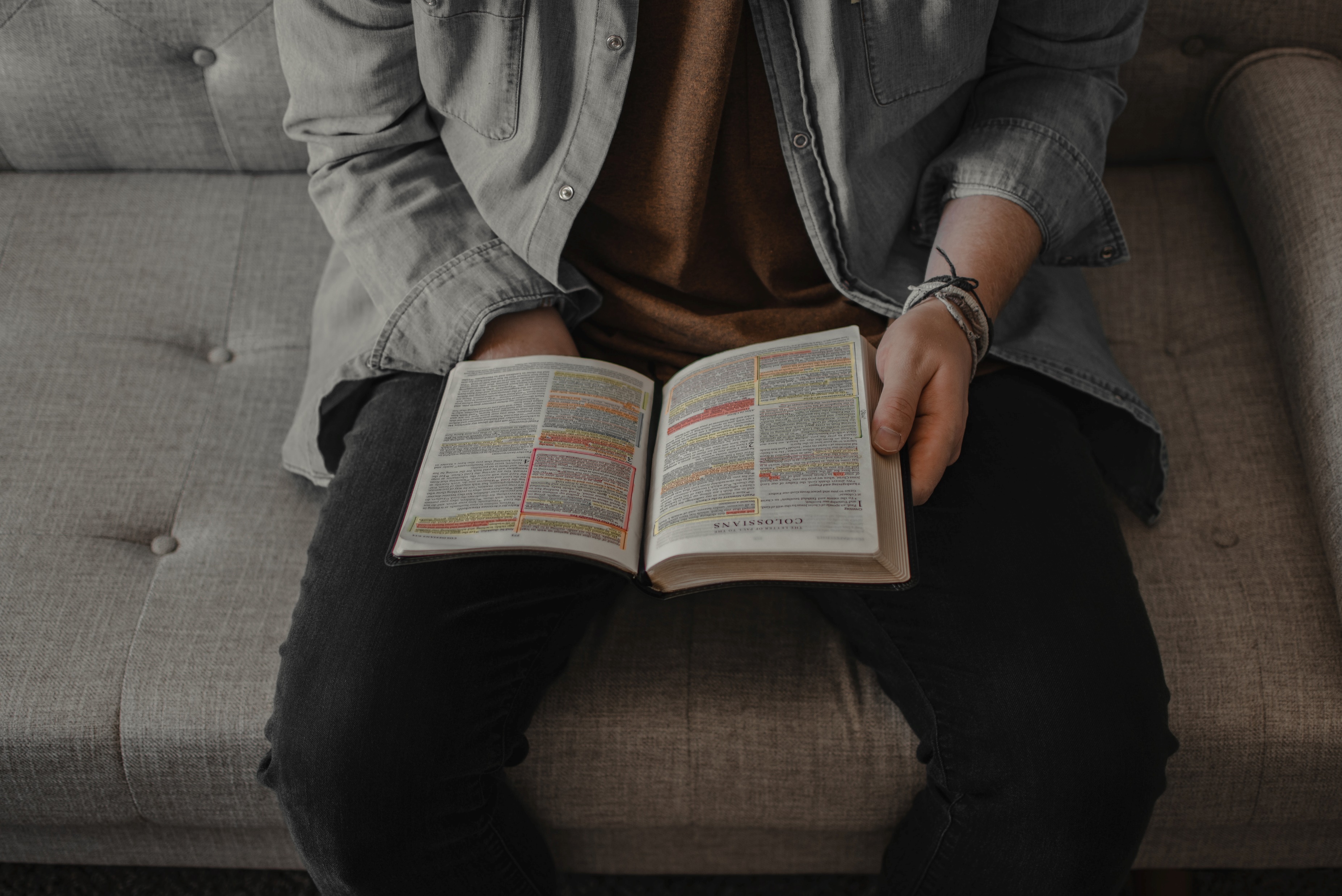 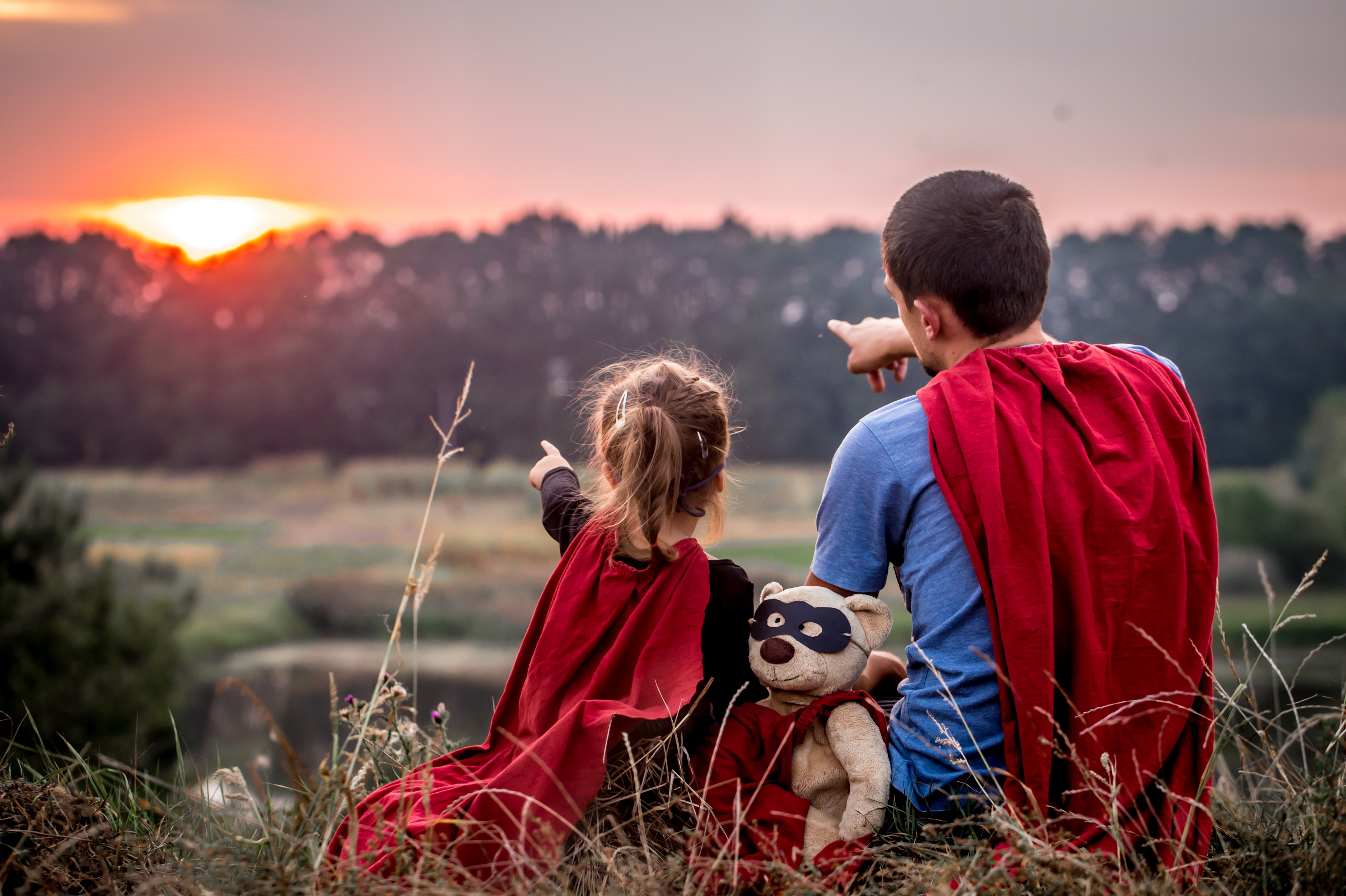 Está en tus manos hacer de ellos los seres más bondadosos o crueles del mundo: ayúdeles a conocer a Dios y así les habrás ayudado más que si los hubieras convertido en príncipes o princesas. Si descuidad sus almas y los crías en ignorancia, mundanalidad, impiedad y pecado, los estarás sellando para ser esclavos de Satanás, quien los engañará y abusará de ellos en esta vida y los atormentará en la siguiente.
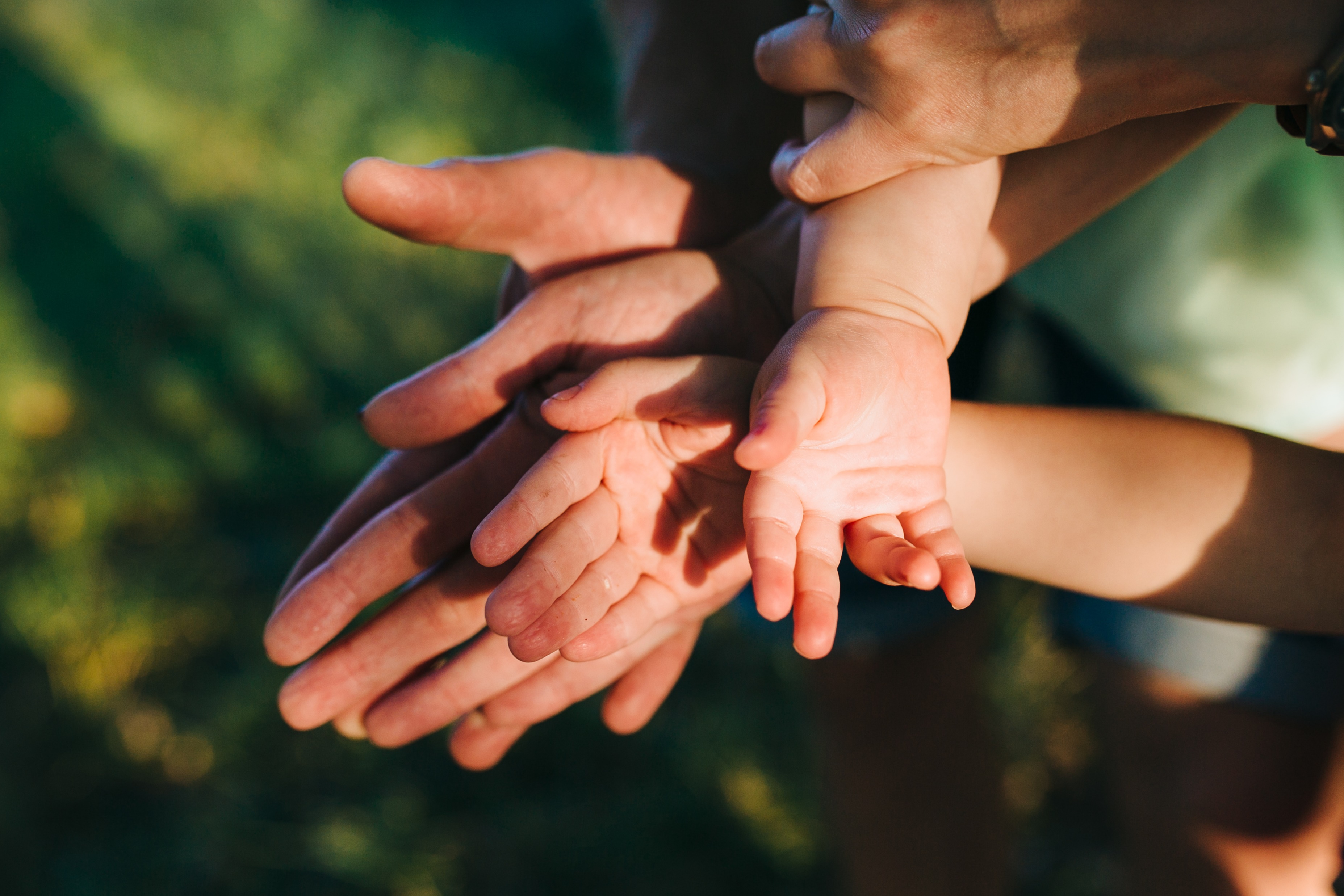 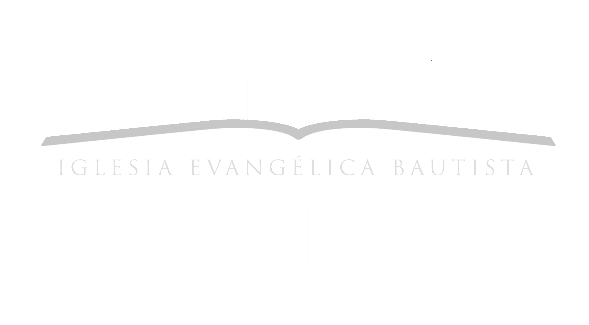 ALGUNOS PASOS PARA COMENZAR: 
 
Ama a tu esposa 
Lleva a tu familia a la iglesia
Crece espiritualmente 
Pasa tiempo con tus hijos
Ten un comportamiento como el de Cristo
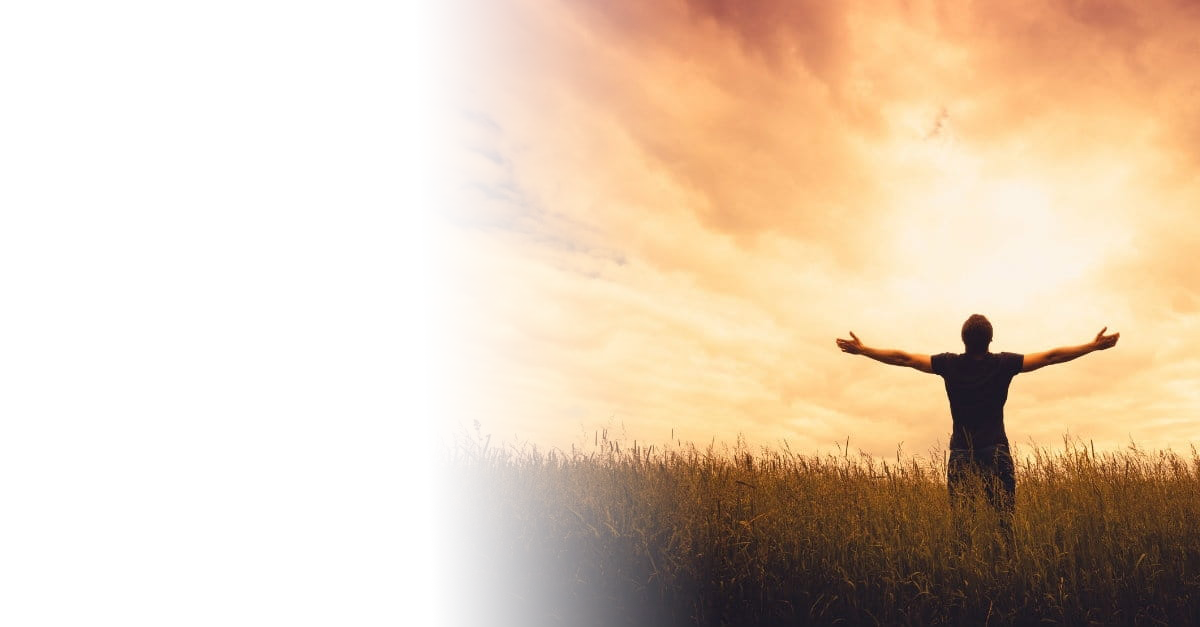 DIEZ MANDAMIENTOS PARA LA CRIANZA DE LOS HIJOS 
 
I. Enséñales por medio de la Palabra de Dios (Dt. 6:4-9)
II. Diles que es lo bueno y qué es lo malo (1ª R. 1:6) 
III. Míralos como un regalo de Dios (Sal. 127:3)
IV. Guíalos por caminos rectos (Prv. 22:6) 
V. Disciplínalos (Prv. 29:17) 
VI. Ámalos incondicionalmente (Lc. 15:11-32) 
VII. No los provoques a la ira (Ef. 6:4) 
VIII. Gánate su respeto con el ejemplo (1ª Tim. 3:4) 
IX. Prove para sus necesidades materiales (1ª Tim. 5:8) 
X. Traslada a ellos la fe que tienes (2ª Tim. 1:5)